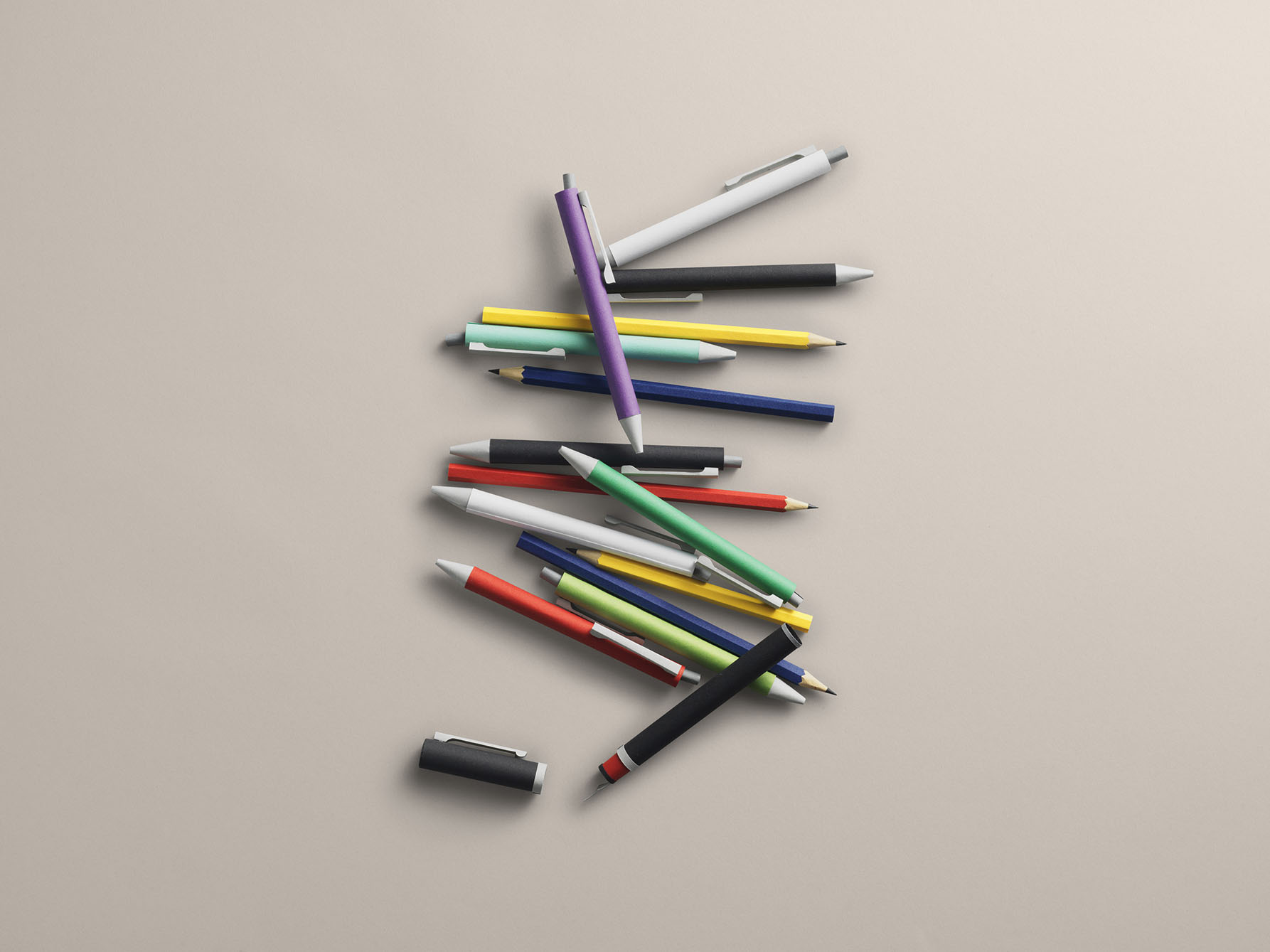 Vision för rätt lön
2014-03-25
Lönepolitik: vägen till beslut
Förbundsmötet 2012 beslutade om utveckling av lönepolitiken.

Breda medlemsdiskussioner, ”Fika för rätt lön”.

Diskussioner bland förtroendevalda på regionala konferenser.

Beslut på extra förbundsmöte 10 mars.
2014-03-25
[Speaker Notes: 2012 beslutade Visions förbundsmöte om att förbundets lönepolitik skulle utvecklas, vi behövde gå från SKTF:s lönepolitik till Visions.

Arbetet startade med förankringsprocess bland medlemmar genom kampanjen Fika för rätt lön. Tusentals medlemmar över hela landet från olika områden har fikat, pratat lön och rapporterat in vad de tycker om lön och lönesättning. Tydligt att medlemmarna vill ha individuella löner som baseras på vad man faktiskt utför på jobbet och belönas för goda prestationer. Oroliga och upprörda över effekterna av de strukturella löneskillnaderna, dvs. skillnaderna i lön mellan våra kvinnodominerade sektorer och privata mansdominerade sektorer. ”Vem vill jobba i välfärdssektorn i framtiden till dessa löner?”

Drygt 700 förtroendevalda från alla Visions 7 regioner diskuterade sedan resultatet av det som framkommit från medlemsdiskussionerna och skickade med sina åsikter till arbetet med förslaget till ny lönepolitik. 

Beslut fattades nu den 10 mars på ett extra förbundsmöte som bara behandlade denna fråga, som våra medlemmar menar är den viktigaste fråga för oss som fackförbund att arbeta med.]
Vision för rätt lön
Alla områden som Vision ser påverkar medlemmarnas lön finns med. 
Dina behov som medlem är utgångspunkten. 

Fyra områden:
Din lön
Dina förutsättningar
Din arbetsgivare
Din arbetsmarknad

Ett underlag för kollektivavtalsförhandlingar, opinionsbildning och lokalt arbete.
2014-03-25
[Speaker Notes: Lönepolitiken berättar om vad vi vill åstadkomma, hur vi vill att det ska vara, inte hur det är. 

Naturligtvis möter vi i det konkreta arbetet med frågan om lön olika utmaningar på olika områden och på olika platser, och arbetet kommer få olika konkreta utformningar. Dessa kommer formuleras av avtalsgrupper i avtalsrörelser och i det lokala arbetet precis som idag. Lönepolitiken är det som ligger till grund för hur vi arbetar med frågan om lön på alla nivåer i förbundet. Partsgemensamt centralt, i vår opinionsbildning och rådgivning och även i vårt lokala arbete för kontinuerlig utveckling och förbättring av den lokala löneprocessen.]
Din lön
Vision ska vara medlemmens viktigaste stöd när det gäller frågan om lönen.

Du ska ha en bra lön, med god löneutveckling.

Individuell lönesättning, där lönen ska spegla vad du gör och vad du kan.

Du ska kunna påverka lönen genom prestation och utveckling.

Du ska känna till och ha inflytande över process och lönepolitik hos din arbetsgivare, samt målen för din egen verksamhet
2014-03-25
[Speaker Notes: Visions stöd: 
lokalt: medlemsträffar, diskussioner, kontaktbar inför, under och efter lönesamtal. Mm. 
Kansliorganisationen: Vision Direkt, infomaterial, utbildningar för medlemmar, lönestatistik mm. 

Vad vi säger om den enskilda lönen är en vidareutveckling av vad vi tidigare har uttryckt. 
Bra löner som ökar levnadsstandarden.
Individuell lönesättning, där lönen kan skilja sig åt på sakliga grunder mellan kollegor. Man ska veta varför lönen skiljer sig åt, varför man har den lön man har, för då kan man också påverka sin egen lön och se till att få en god löneutveckling under sin yrkeskarriär.

Du som medlem ska ha både kännedom om och kunna påverka målen för verksamheten och arbetsgivarens löneprocess.

.]
Dina förutsättningar
Ska din prestation påverka din lön så måste du få möjligheter och förutsättningar att göra en god prestation.

Arbetsmiljö och lön hänger ihop

Kompetensutveckling

Lönesättande chefer
Förutsättningar för god lönesättning
Delaktighet i arbetsgivarens lönepolitiska arbete
2014-03-25
[Speaker Notes: Om min lön ska följa mina prestationer på jobbet så måste arbetsgivaren ha en skyldighet att se till att jag har goda förutsättningar för att göra ett bra jobb. Annars kan jag faktiskt inte påverka min lön på det sätt som önskas. Härigenom blir också en av Visions viktigaste roller som fackförbund i ett system med individuell lönesättning tydligt. Visions uppdrag ska skapa dessa goda förutsättningar för våra medlemmar. Hur vi har det på jobbet ställs i centrum även i diskussionerna om löneutveckling. Hur ser det ut här hos oss?

Frågan om kompetensutveckling är en särskilt viktig fråga för Vision att fortsätta arbeta med. I kommuner och landsting var det 2012 bara knappt 40% av medlemmarna som svarade att de hade en individuell utvecklingsplan. Hur ser det ut här?

Lönesättande chefer en nyckel för att vi ska få ett fungerande system med individuell lönesättning. Rimligen är det den närmaste chefen är den som bäst kan bedöma den individuella arbetsprestationen tillsammans med dig som utför arbetet. Men då måste chefer få goda förutsättningar att klara sitt lönesättande arbete, rimligt antal underställda, delaktighet i arbetsgivarens lönepolitiska diskussioner för att kunna föra fram de behov som finns på den egna enheten och också kunna förklara för sina medarbetare hur och varför arbetsgivarens prioriteringar ser ut som de gör.]
Din arbetsgivare
Vision vill att du som medlem ska vara delaktig i löneprocessen, och att Vision som fack ska vara delaktigt. 

Vi vill fatta strategiska beslut tillsammans med arbetsgivaren

Vision tar ansvar och föreslår åtgärder för en utvecklad process
2014-03-25
[Speaker Notes: Många delar av det som påverkar lönen kan dock inte hanteras av enskild medarbetare och dess chef utan det fattas beslut om prioriteringar, processer, budget etc. centralt hos arbetsgivaren. Här vill Vision i större utsträckning än vad som är fallet idag tillsammans med arbetsgivaren vara delaktig i att fatta dessa strategiska beslut och tillsammans med medlemmarna vara aktiva i de processer som leder fram till besluten. 

Vi menar att våra kollektivavtal är något som vi äger tillsammans med arbetsgivaren och vi vill ta ansvar för att de processer vi tillsammans har beslutat om ska fungera väl också i praktiken. Det handlar om lönekriterier, lönesamtal och processen med överläggning och avstämning mellan lokala parter. Det kan röra sig om gemensamma informations- och utbildningsinsatser, utvärdering och åtgärder osv. 

De åtgärder som vi vill se hos arbetsgivaren kommer också behöva se olika ut beroende på vilken typ av arbetsgivare, geografiska förutsättningar mm. Alltså behöver vi här hos oss fundera över vad som fungerar och inte fungerar just hos vår arbetsgivare.]
Din arbetsmarknad
Högre löneutvecklingstakt i kvinnodominerade sektorer än på övrig arbetsmarknad måste tillåtas.

Arbetet i kvinnodominerade sektorer måste värderas högre än idag.

Vi opinionsbildar  när det gäller annat som påverkar medlemmars lön. 
Utbildningspolitik
Geografiska olikheter
Förutsättningar att vara goda arbetsgivare
2014-03-25
[Speaker Notes: Vision ser att lönerna är lägre i sektorer och branscher där flest kvinnor arbetar än där flest män arbetar. Både män och kvinnor i de kvinnodominerade branscherna har lägre löner. Alla förlorar på att arbeta i kvinnodominerade branscher. 

För att komma åt dessa löneskillnader måste arbetet i kvinnodominerade sektorer värderas högre än idag och måste kunna få ha en högre löneökningstakt än mansdominerad, privat sektor. Vi kan inte ”bara” rätta oss efter det s.k. märket på arbetsmarknaden utan måste få en chans att komma ifatt värderingen av det mansdominerade arbetet. 

Även en mängd andra samhälleliga faktorer påverkar den enskilde medlemmens lön men där jag som individ har minimal möjlighet till påverkan. Här måste Vision agera genom opinionsbildning, politik etc. Det kan handla om exempelvis utbildningspolitik, geografiska förutsättningar, hur arbetsgivares storlek ger olika förutsättningar att ha en god ekonomi och ge en god löneutveckling.]
Områden att utveckla på vår arbetsplats
Utifrån den nya lönepolitiken:

Vilka områden behöver vi arbeta med hos oss? Är det:
Visions stöd och information?
Hur lönesättande chefer är delaktiga i arbetsgivarens process?
Budgetprocessen?
Tydligare individuella löner?
Eller något helt annat?
2014-03-25
Sprid goda exempel
Fungerar löneprocessen extra bra på din arbetsplats?

Har ni gjort ett strålande arbete med era lönekriterier?

Är dialogen mellan chef och medarbetare fantastisk?

Berätta så sprider vi de goda exemplen i hela Vision:

lon@vision.se
2014-03-25